東京圏から釜石市へ移住される方へ
　　 移住支援金を支給します！
単身
60　　　
　　万
２人以上世帯 
 100万円
※転入前に同一世帯に属し、
　申請日に同一世帯であること
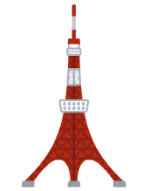 R５
18歳未満を帯同したら 
 一人あたり 100万円
                                          ※4月1日時点の年齢
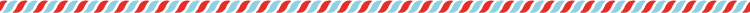 東京一極集中の是正及び本県中小企業等の人手不足解消のため、東京圏※から本県へ移住し、就業した方の経済的負担を軽減する
移住支援金を支給します。　　※東京、埼玉、千葉、神奈川
②　移住先要件のうち１つ
①　移住元要件
対象となる方
と　　　　　　　　　　　　　　　　　　　　のどちらも満たす方。
①　移住元要件
○住民票を移す直近の10年間のうち、通算5年以上東京23区に在住、または東京23区内の企業等
　　　へ通勤していた人。　ただし、直近1年間は東京23区に在住または通勤していること。
　 ○平成31年4月1日以降に釜石市に転入し、1年以内に申請すること
 　○移住支援金の申請後、5年以上釜石市に住む意思があること
※要件を満たさなくなった場合、返還していただく場合あります
10年前　　9　　　　8　　　7　　　6　　 　5　 　　4　 　　3　　 　2　　1年前
＜10年間の例＞
直近1年間を含む通算5年以上東京23区のため、対象○
仙台
通算5年以上東京23区だが、転入もとが東京23区でないため、対象外×
釜石
直近1年間を含む通算5年以上東京23区のため、対象○　※連続していなくてもよし
23区
横浜
大学
大学
直近1年間を含む通算5年以上東京23区のため、対象○　※学生期間も対象
大学
大学
ただし直近１年間は23区での就業が必要
②－１　対象法人へ就業
◆就業先が、移住支援金の対象として「シゴトバクラシバいわて」に掲載している求人であり、
　　　移住支援金の対象として掲載された日以降に、応募し、採用されたこと
　◆3親等以内の親族が代表者などの経営を担う職務を務めている企業等でないこと
　◆週20時間以上の無期雇用契約であること
　◆移住支援金の申請日から5年以上、継続して勤務する意思があること
　◆転勤、出向、出張、研修等による勤務地の変更ではなく、新規の雇用であること
②－２　起業
◆１年以内に起業支援金※の交付決定を受けていること　　※岩手県のホームページ「岩手県　移住支援」で検索。
②－３　テレワーク
◆移住先を生活の拠点とし、移住元の業務を引き続き継続すること
②－４　プロフェッショナル人材
◆プロフェッショナル人材制度（県）、先導的マッチング支援事業（いわぎんコンサルティング）を
      活用し、 就業した方
②－５　釜石市の関係人口
いずれかの条件で、ア～カは就業していること
対象となる方
申請の流れ
移住
支援金
の
支給
釜石市へ
移住支援金を申請
釜石市に移住　（住民票の異動）
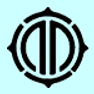 移住後
１年以内
就業
「シゴトクラシバいわて」に掲載している
対象求人へ応募
内定
就職
起業
岩手県地域課題解決型起業支援金の申請
審査
交付決定後
1年以内
交付
決定
起業支援金については、岩手県のホームページをご覧ください。
対象となる方
必要な書類
◎の書類は、釜石市ホームページからダウンロードしてください。
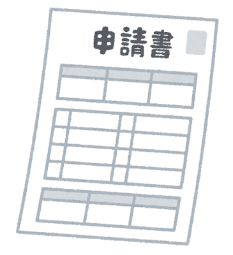 申請者全員
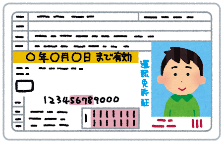 ◎ 釜石市移住支援金交付申請書（様式１）　
◎ 釜石市移住支援金の交付申請に関する誓約事項（様式１別紙1）　
◎ 個人情報の取り扱い（様式１別紙２）
・　写真付きの身分証明書の写し
・　＜世帯全員分＞移住元の住民票の除票の写し（移住元の在住地、在住期間を確認できる書類）
・　＜世帯全員分＞釜石市の住民票の写し
・　釜石市の納税証明書、前住所地の納税証明書（18歳以上全員）
・　移住支援金の振込先がわかるもの（預金通帳又はキャッシュカードの写し等）
※　23区に在住していた方は、不要（住所確認のみ）
23区内の企業に勤務していた方、個人事業主
＋
・　開業届出済証明書等
・　個人事業等の納税証明書
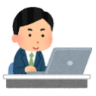 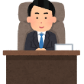 23区内の企業等の就業証明書
②－２　起業
②－１　対象法人へ就業
◎ 就業証明書（様式2号）
就業支援金の交付決定通知書の写し
②－３　テレワーク
②－４　プロフェッショナル人材
＋
◎ テレワーク就業証明書（様式3号）
◎ 就業証明書（様式2号）
②－５　釜石市の関係人口
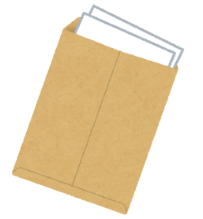 ◎ 関係人口証明書（様式4号）　　　◎ 就業証明書（様式2号）
＜釜石市出身の方＞　市内にいる２親等以内の住民票の写し
　　　　　　　　　　　　　　 　戸籍全部事項証明書（２親等以内であることの証明）
　＜固定資産税を納めている方＞　資産公価証明書
＜お問い合わせ先＞
　　　　　　　　　　　　　　　　　　　　　産業振興部　商工観光課　Ｕ・Ｉターン推進係
　　　　　　　　　　　　　　　　　　　　　　しごと・くらしサポートセンター（イオンタウン釜石２F）内　　　☎　0193-27-7222
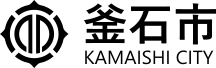 釜石市　移住支援金
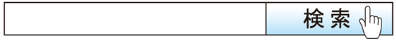